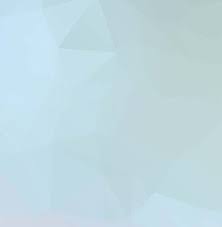 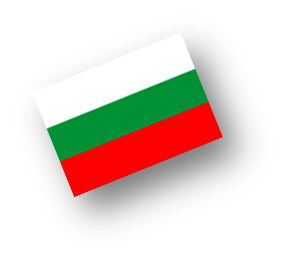 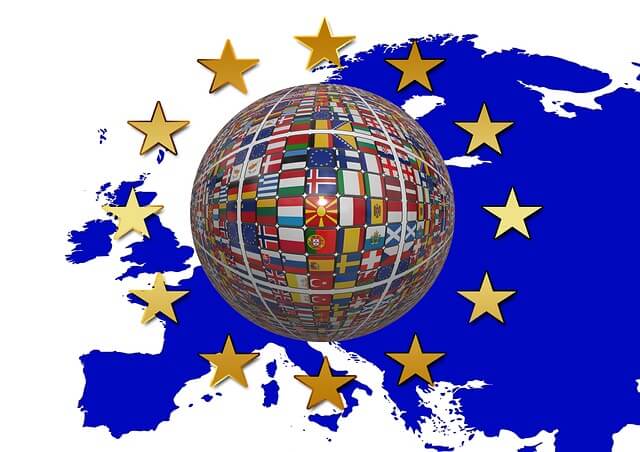 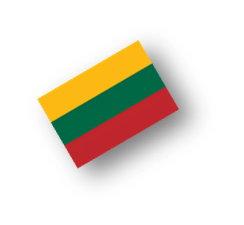 European
Union
Map
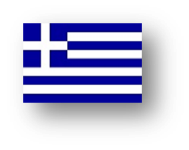 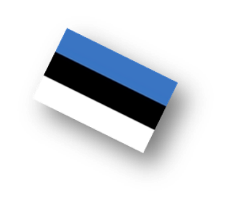 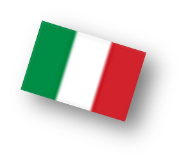 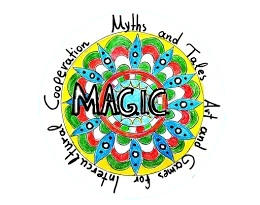 Erasmus+ KA2                M. A. G. I. C
Myths, Art, Tales and Games for Intercultural Cooperation
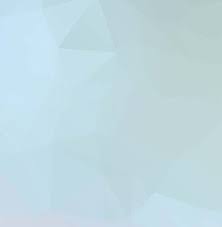 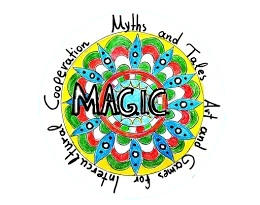 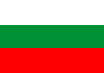 Bulgaria
District: Veliko Tarnovo
Town: Polski Trambesh
Kindergarten “Detski Svyat”
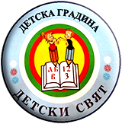 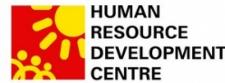 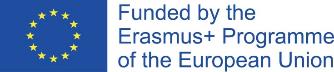 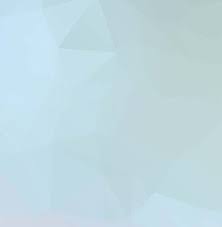 The pioneers of the EU
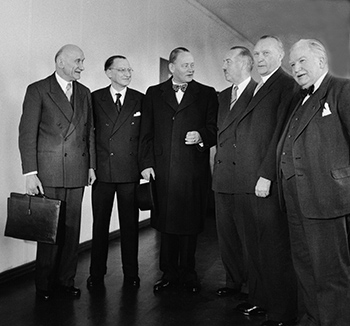 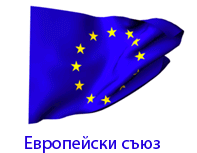 05.05.1949  Establishment of the Council of Europe
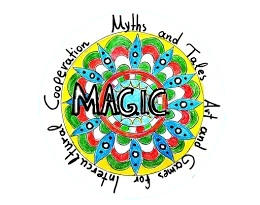 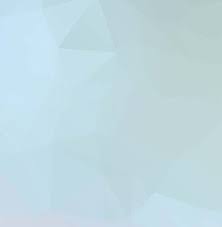 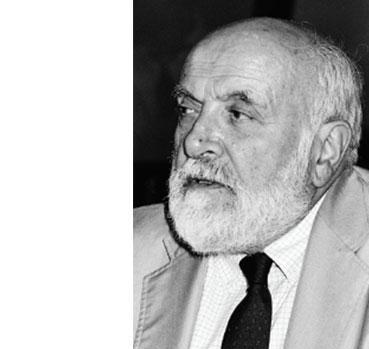 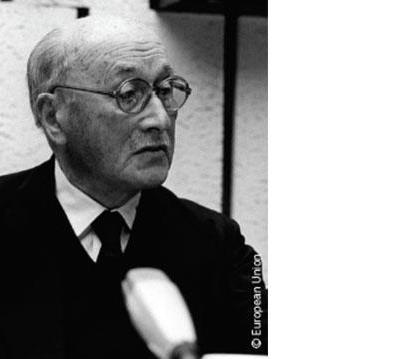 Jean Monnet
has been 
called
"The Father
 of Europe“,
1950s – 
European 
Coal and 
Steel 
Community, 
the predecessor 
of today's 
European 
Union
Altiero 
Spinelli – 
one of the 
founding 
fathers 
of the European
Union and author
of  Ventotene
Manifesto
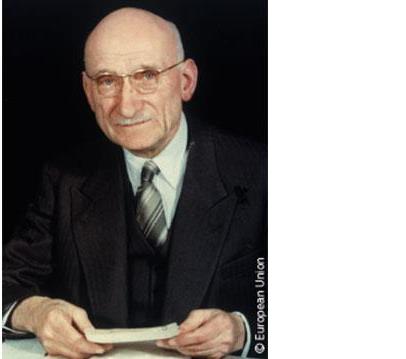 Robert 
Schuman – 
one of the founders 
of the European Union, 
the Council of Europe 
and NATO;
May 9, 1950 pronounces Schumann's
famous declaration, since then May 9 
has been celebrated as Europe Day
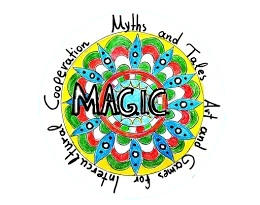 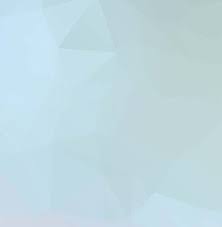 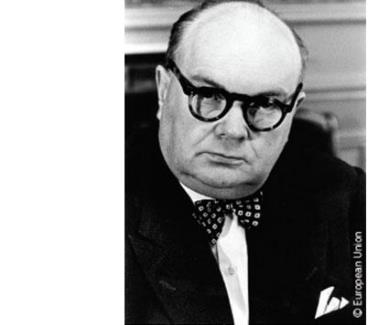 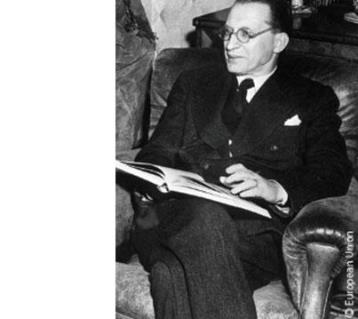 Paul-Henri 
Charles 
Spaak – 
Prime 
Minister of 
Belgium
Alcide 
Amedeo Francesco 
De 
Gasperi –  
prime 
minister of 
Italy
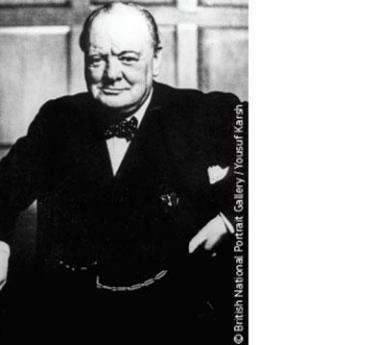 Winston 
Leonard 
Spencer 
Churchill –
Prime Minister of 
the United Kingdom
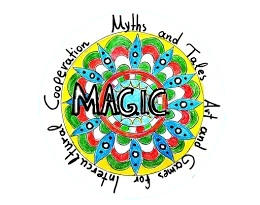 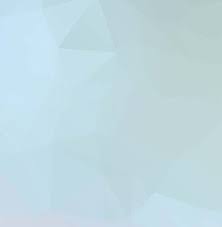 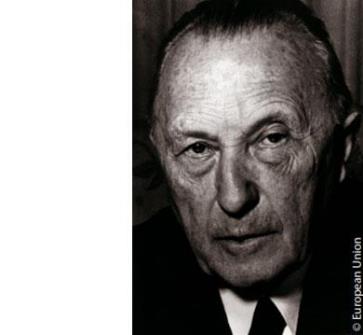 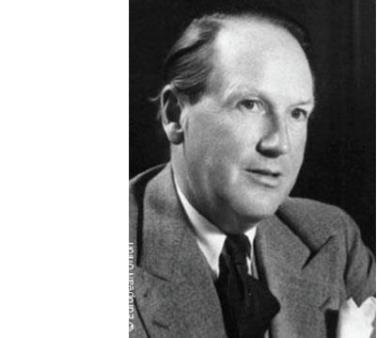 Konrad 
Hermann 
Joseph 
Adenauer –
first 
chancellor 
of West 
Germany
Johan 
Willem 
Beyen –
Dutch 
politician
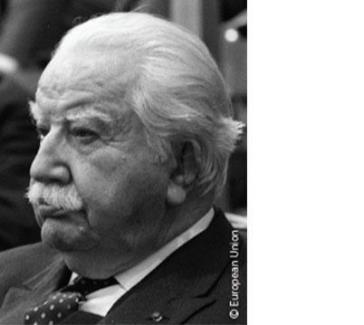 Joseph 
Bech –
Luxembourg 
foreign 
minister
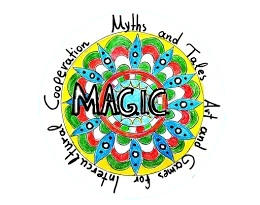 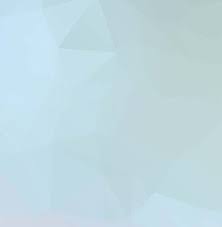 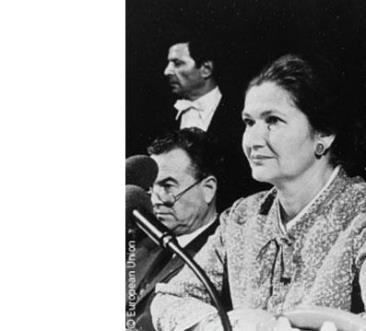 Marga 
Klompé –
 the first female 
member of the European Coal and Steel Community’s Common Assembly, the forerunner of today’s European Parliament, which held its first session in 1952.
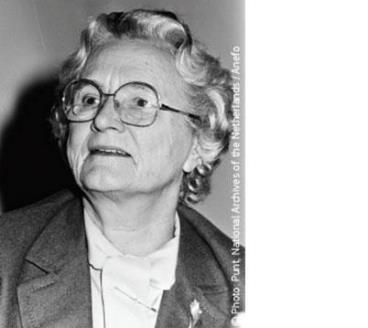 Simone 
Veil – 
Holocaust 
survivor 
and first 
female 
President 
of the 
European 
Parliament
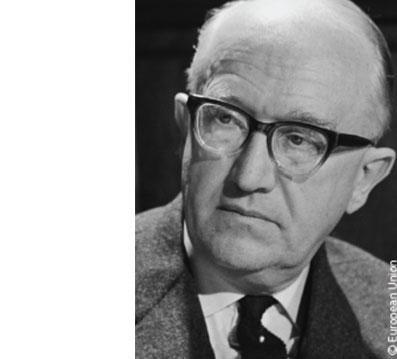 Walter 
Hallstein – 
the first 
President of 
the 
European 
Commission
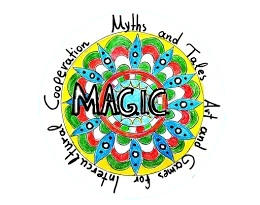 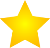 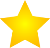 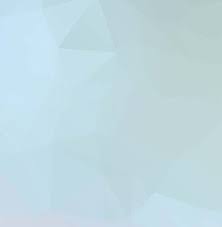 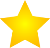 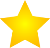 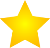 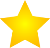 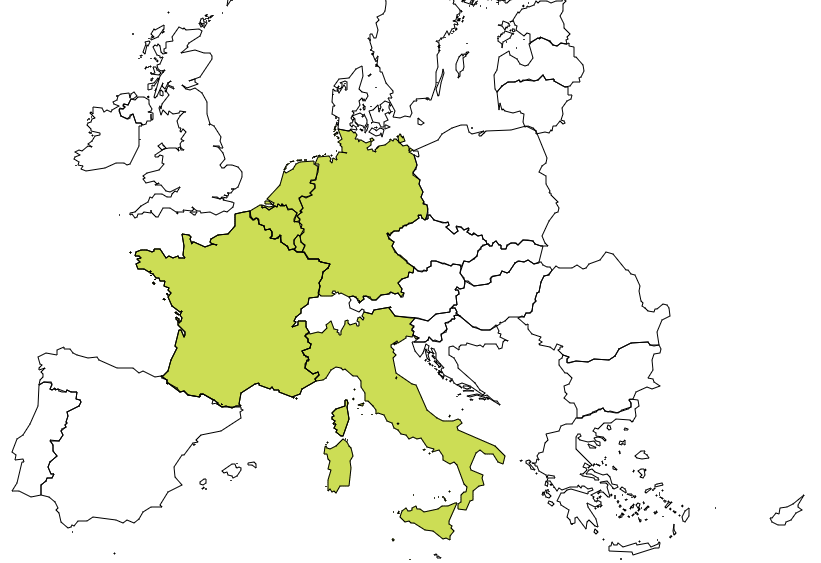 01.01.1958
Netherlands
Germany
Belgium
Luxembourg
France
Italy
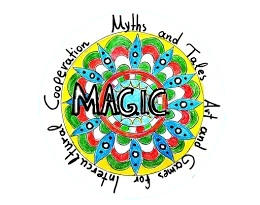 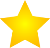 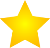 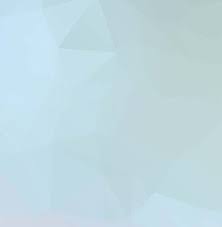 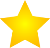 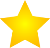 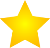 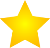 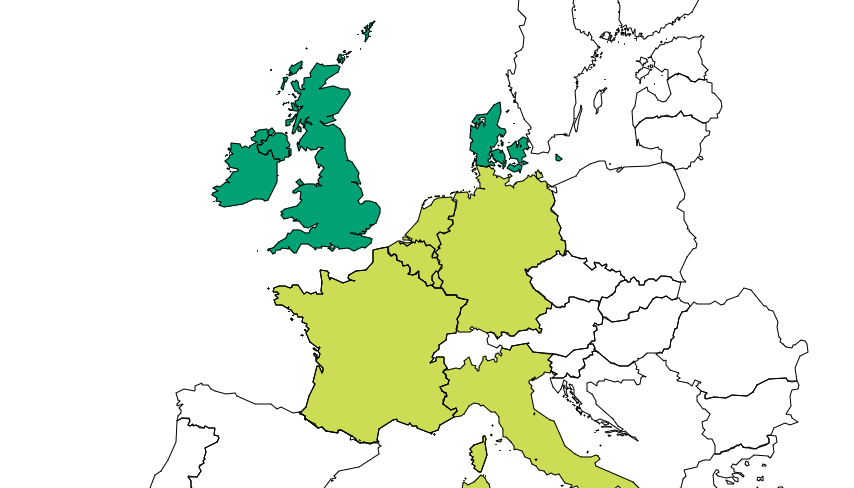 01.01.1973
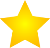 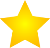 Denmark
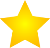 Ireland
United Kingdom
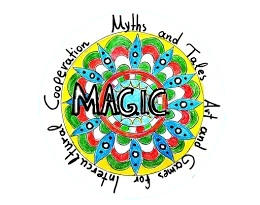 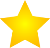 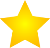 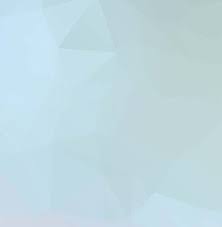 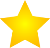 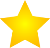 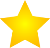 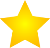 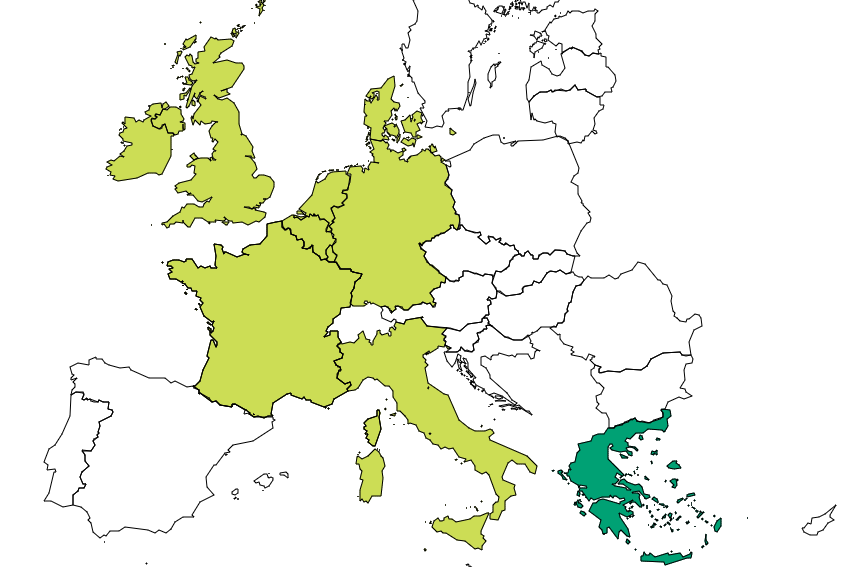 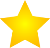 01.01.1981
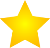 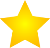 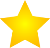 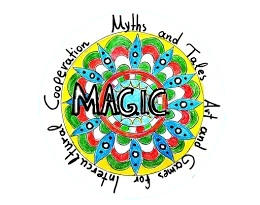 Greece
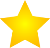 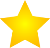 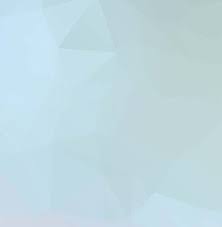 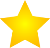 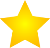 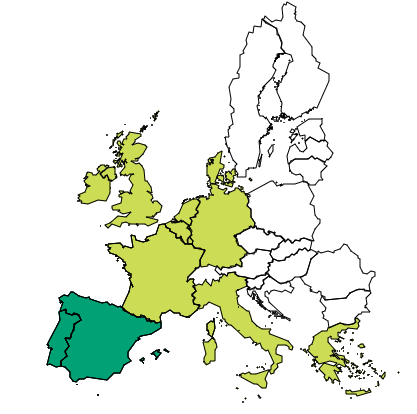 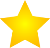 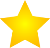 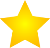 01.01.1986
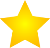 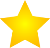 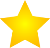 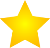 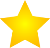 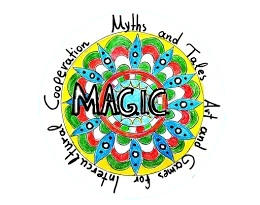 Spain
Portugal
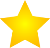 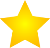 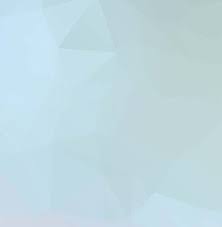 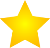 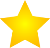 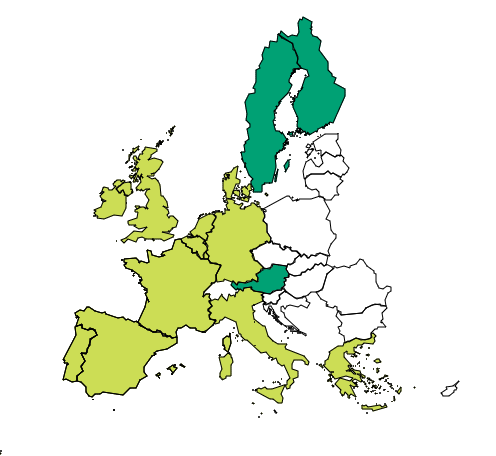 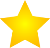 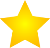 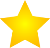 01.01.1995
Sweden
Finland
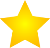 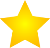 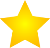 Austria
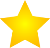 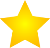 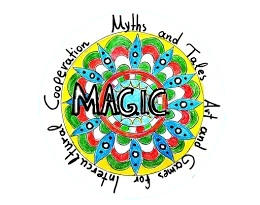 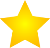 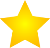 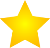 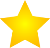 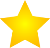 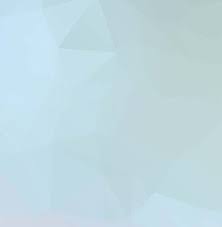 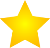 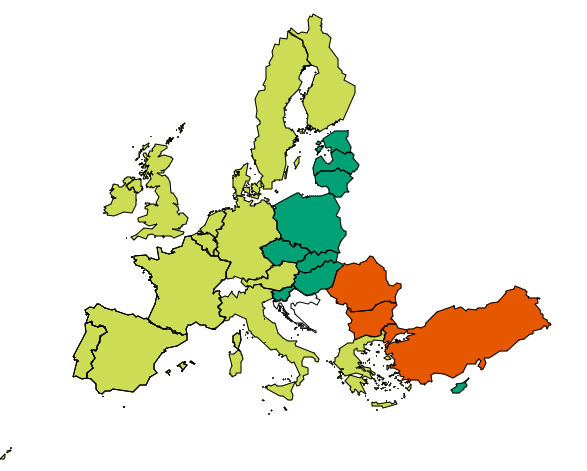 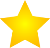 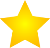 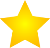 10.05.2004
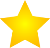 Final division
of Europe after
WWII
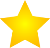 Estonia
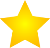 Latvia
Lithuania
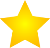 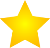 Poland
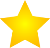 Czechia
Slovakia
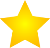 Hungary
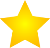 Slovenia
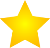 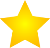 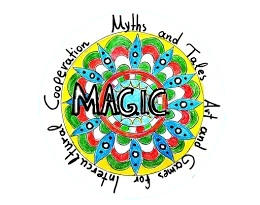 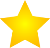 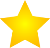 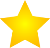 Cyprus
Malta
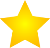 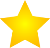 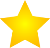 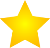 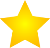 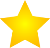 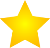 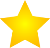 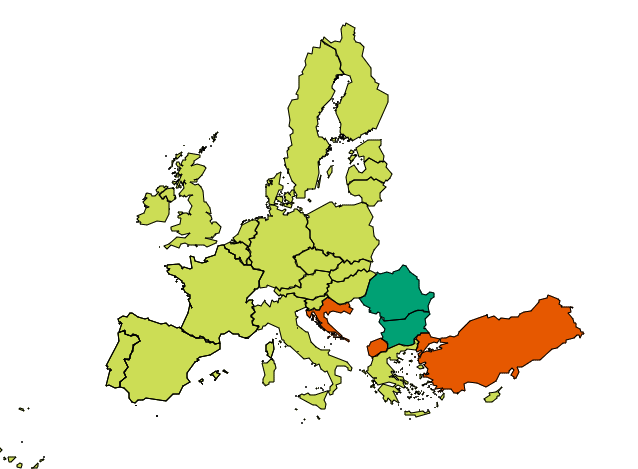 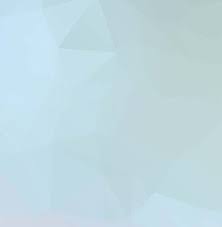 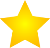 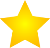 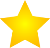 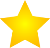 01.01.2007
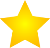 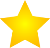 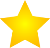 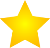 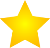 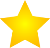 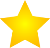 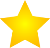 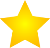 Romania
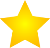 Bulgaria
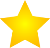 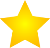 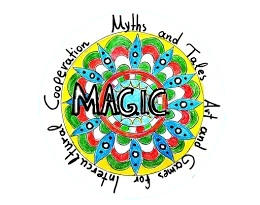 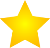 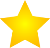 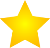 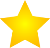 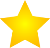 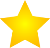 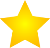 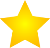 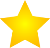 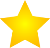 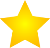 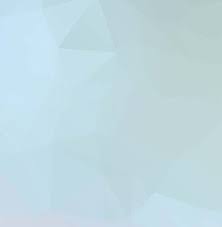 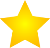 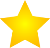 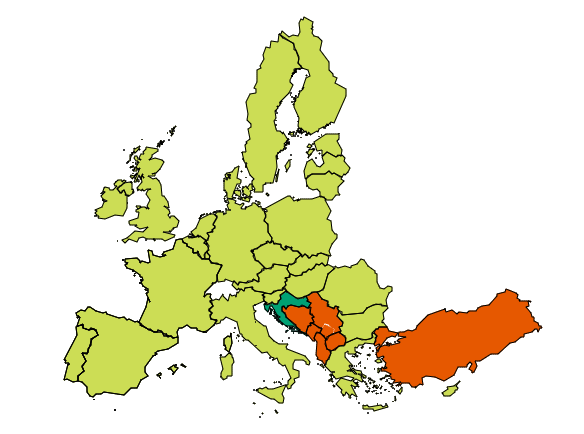 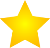 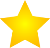 01.07.2013
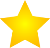 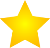 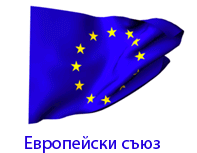 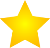 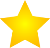 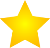 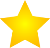 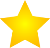 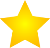 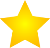 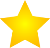 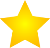 Croatia
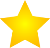 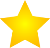 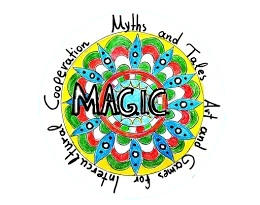 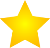 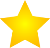 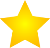 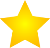 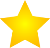 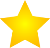 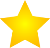 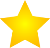 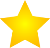 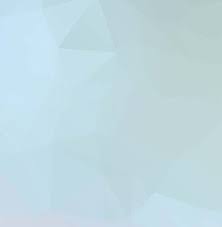 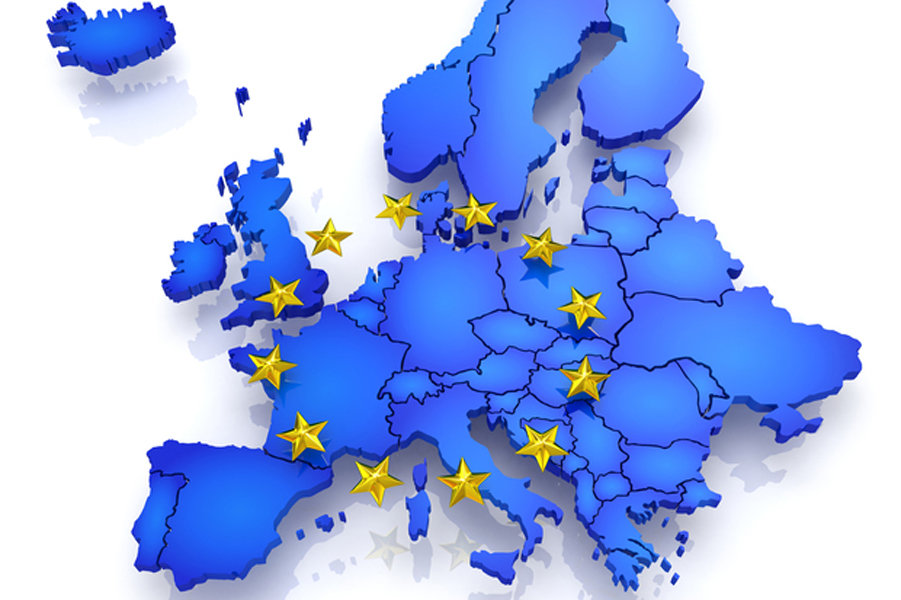 European
Union
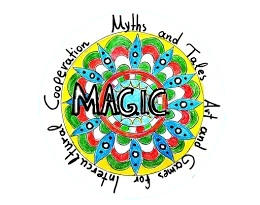 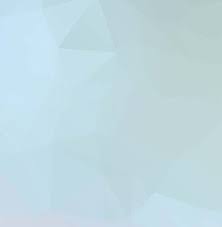 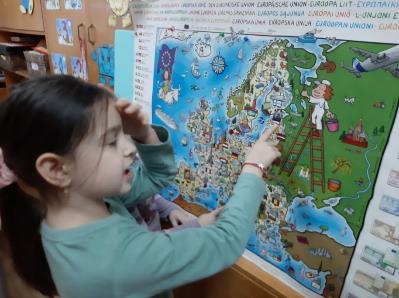 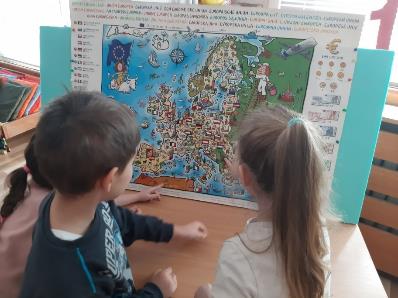 Europe and me
The children from 
the preparatory group
"Pinocchio" plunged into
its European journey
through the maps they looked at. 
Imaginarily, they were traveling
by land, air and water.
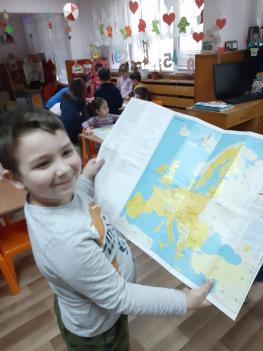 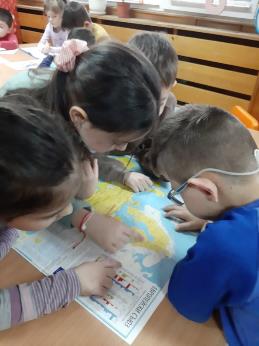 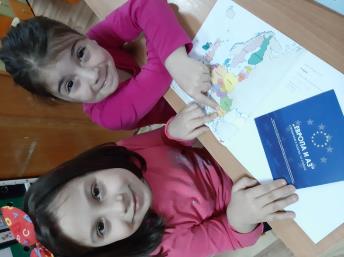 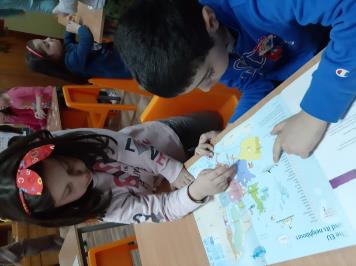 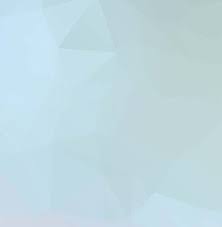 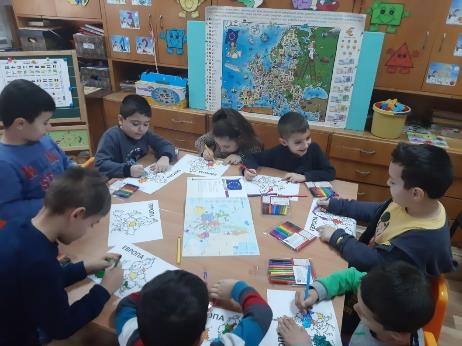 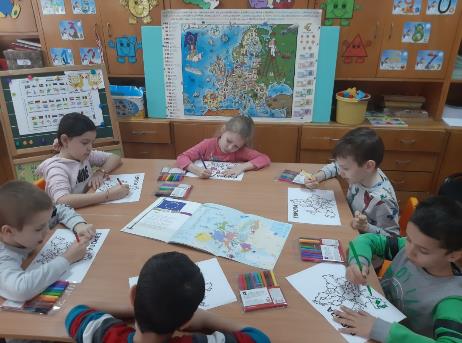 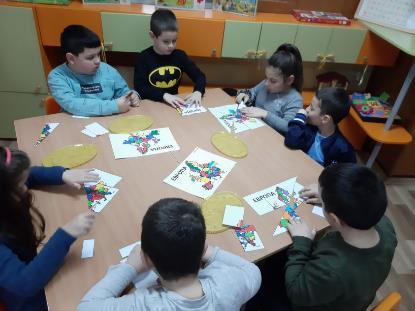 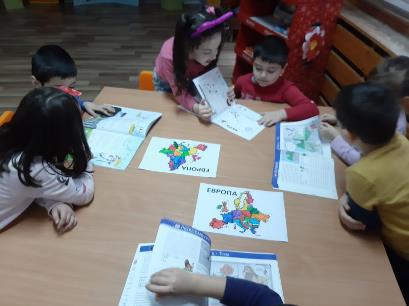 The journey continued…
  The children drew a map of Europe and colored the member states of the European Union.
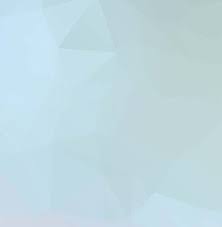 We worked together
puzzles on the map
of Europe,
 which children with large
enthusiasm lined up.
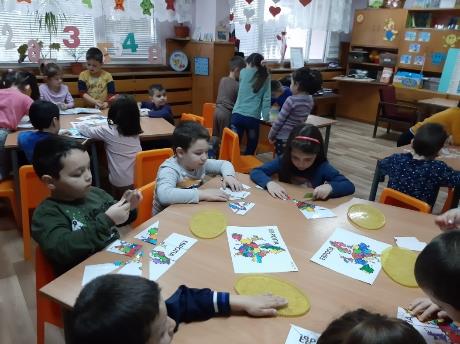 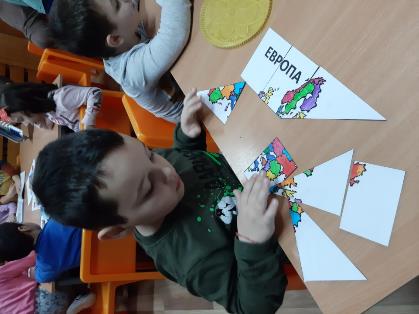 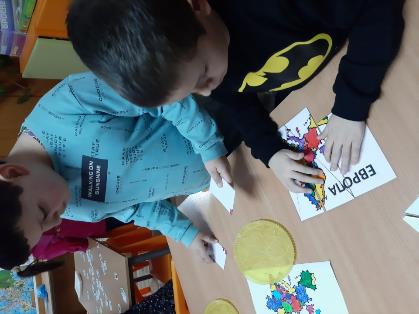 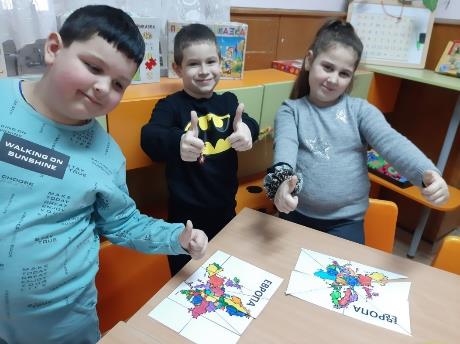 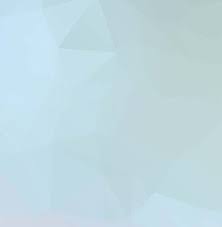 The children's attention
was attracted by the books,
 who examined.
 They learned from them
a lot for the plant,
the animal world and
the sights
in different European countries…
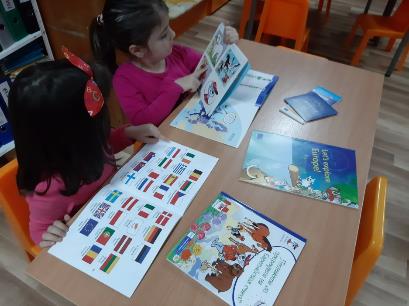 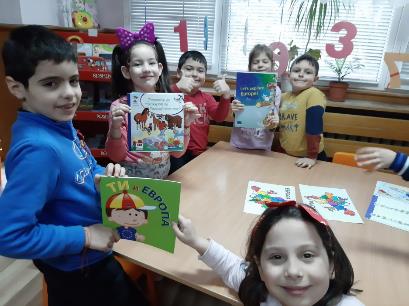 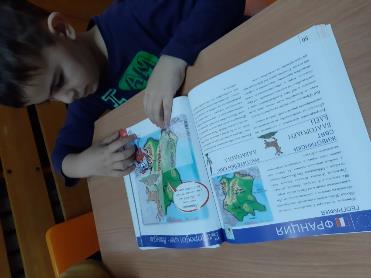 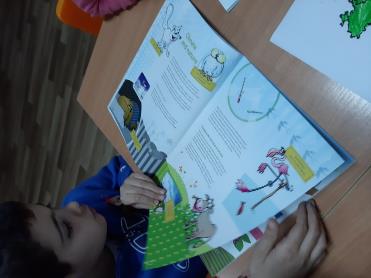 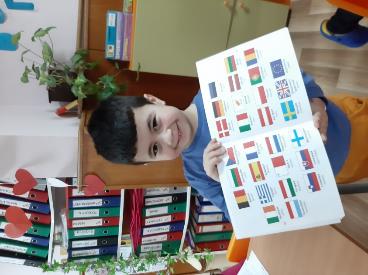 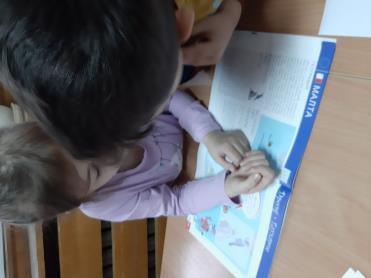 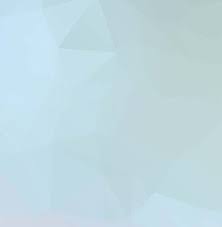 With his knowledge
 future students,
read the names
of European countries and
discovered interesting facts about them.
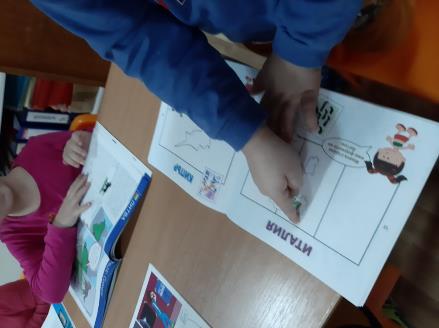 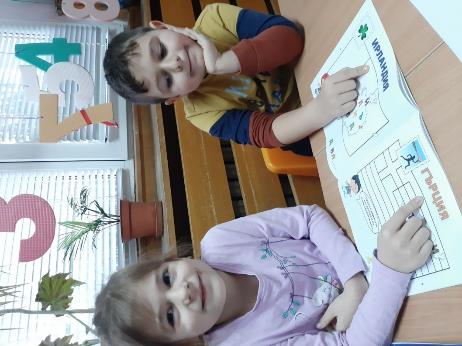 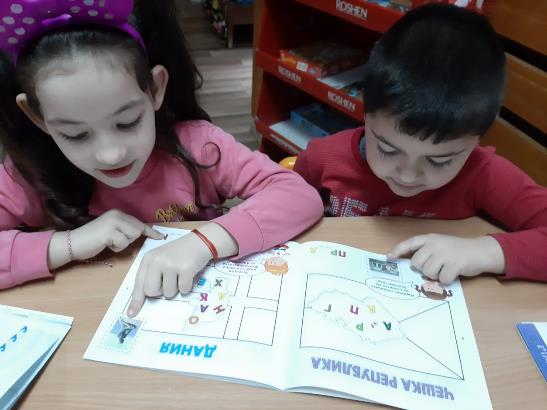 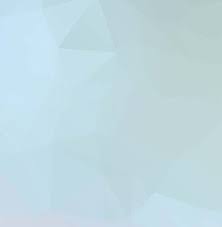 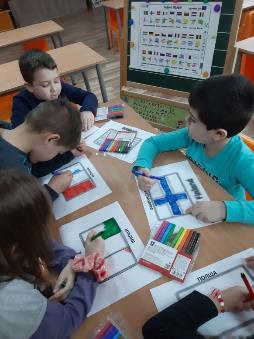 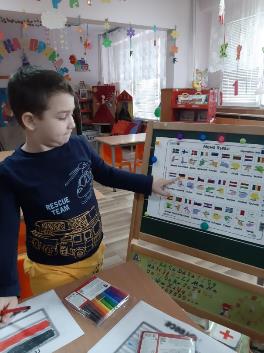 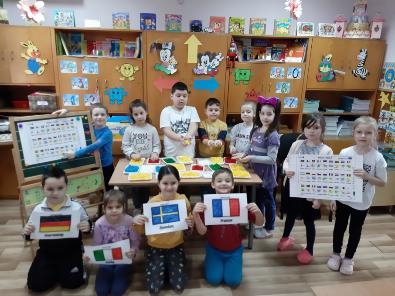 Driven by their desire to learn more and more
 for European countries, children drew their flags…
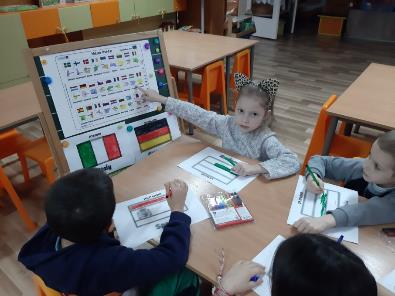 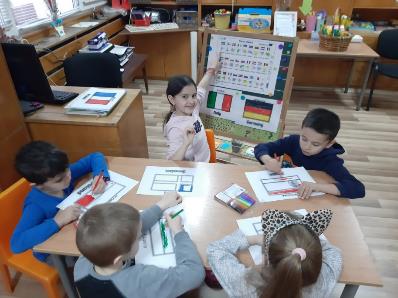 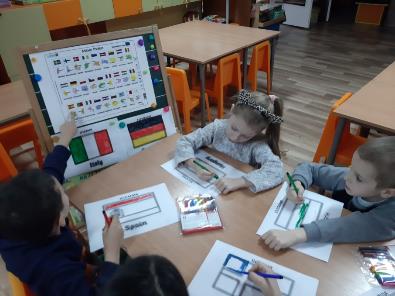 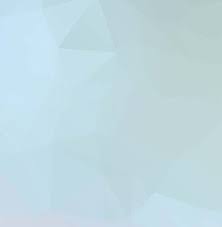 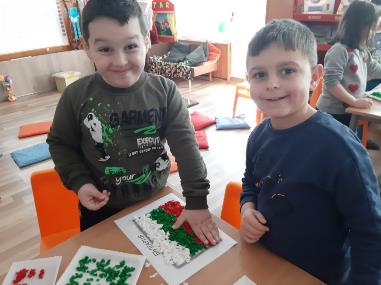 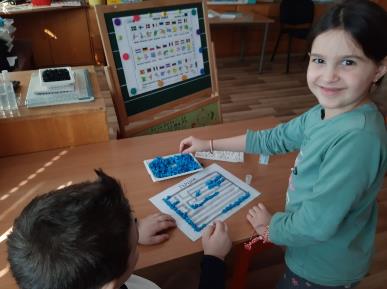 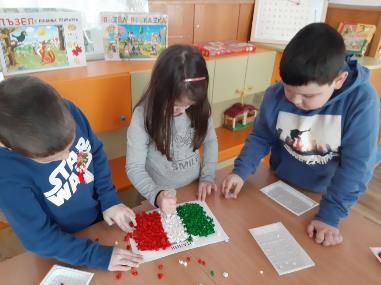 … Made them from tissue paper…
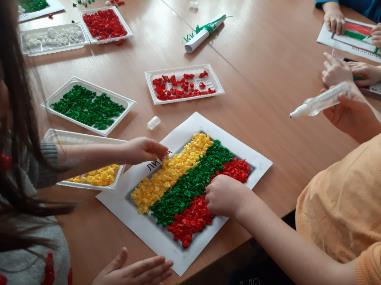 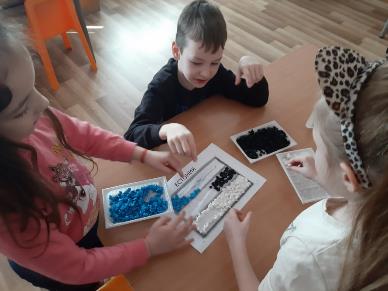 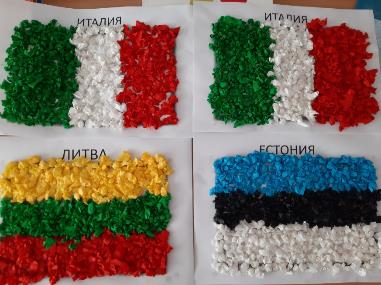 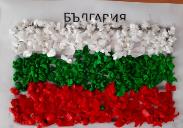 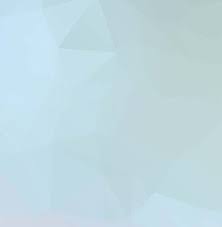 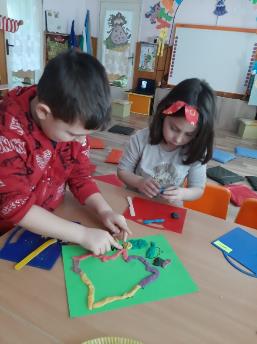 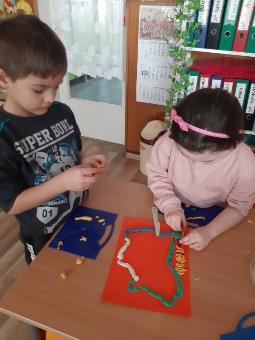 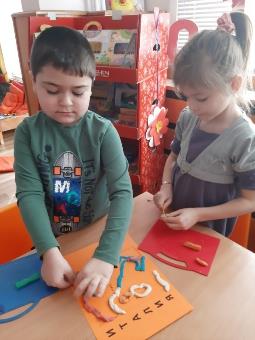 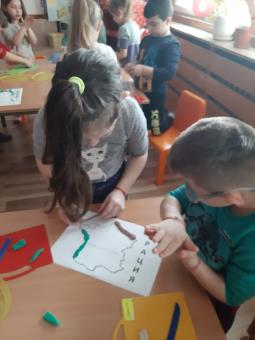 … With their skillful hands they made the geographical 
maps of the countries of modeling and clay…
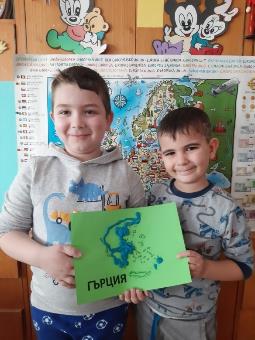 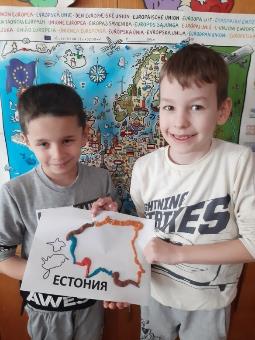 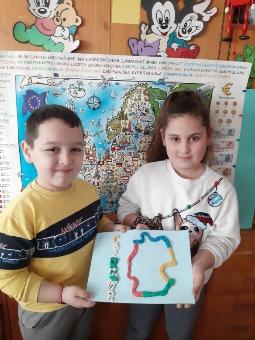 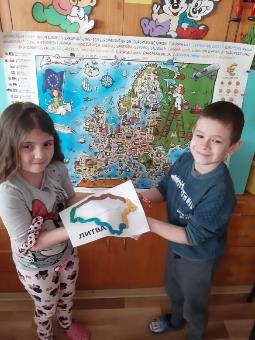 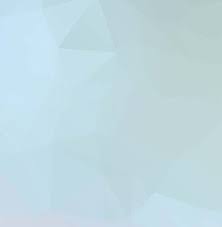 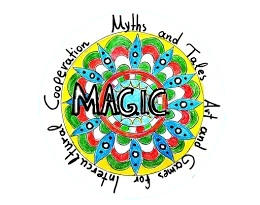 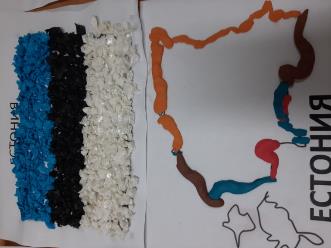 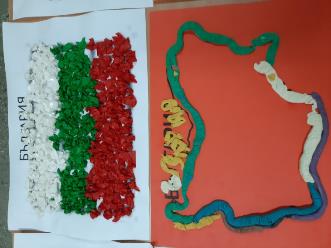 We made an exhibition of maps
and the flags of the states
participants in the M.A.G.I.C. project.
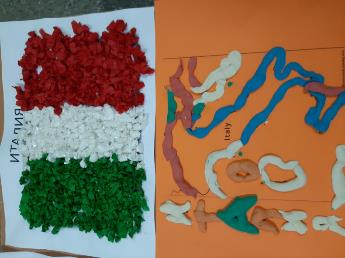 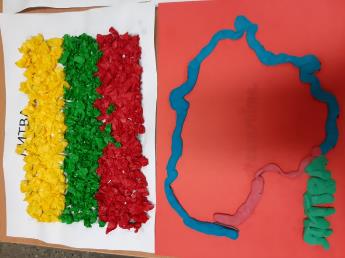 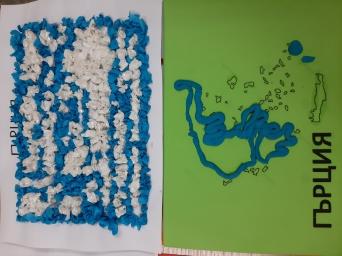 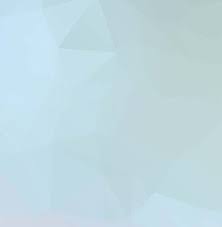 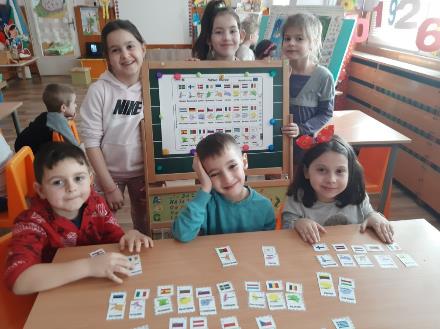 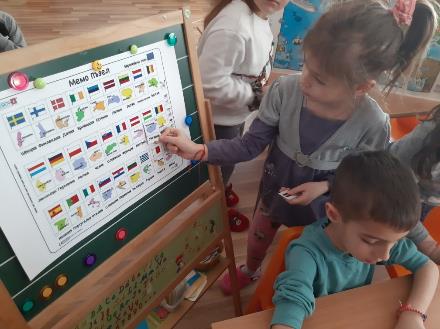 With the accumulated 
knowledge and skills,
the children lined up with desire and enthusiasm
flash cards
who made
in a team.
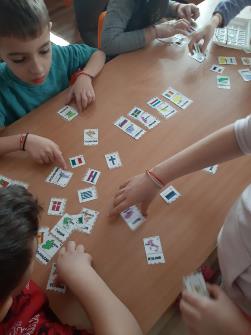 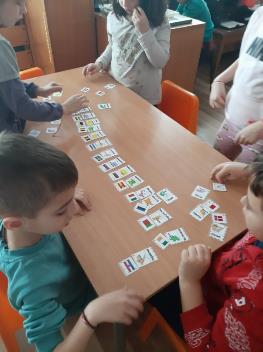 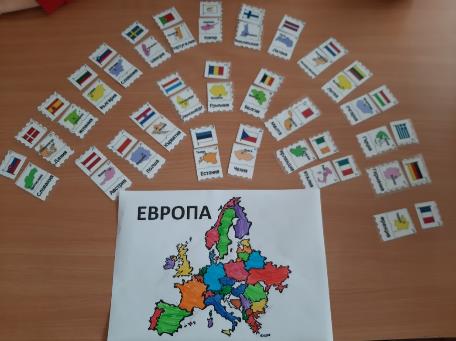 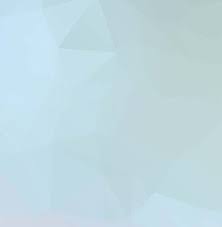 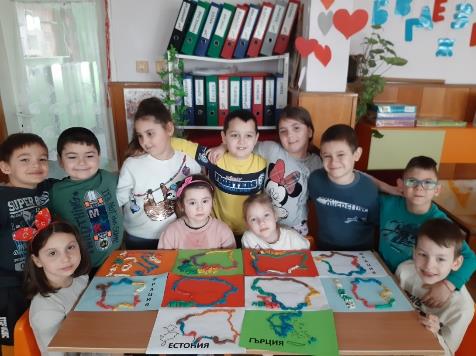 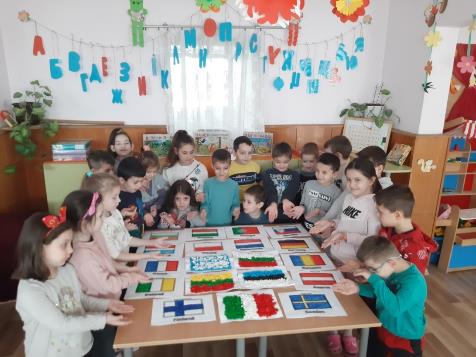 We are a part
from
EUROPE
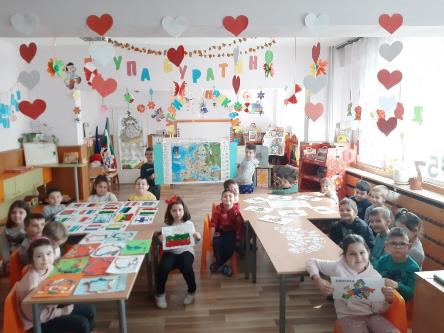 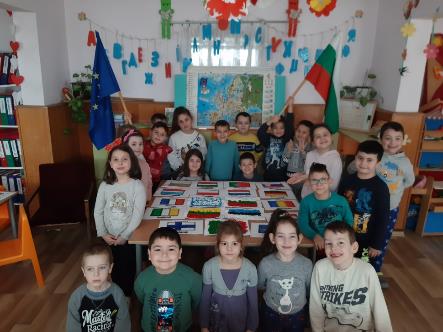 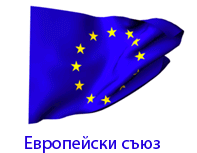 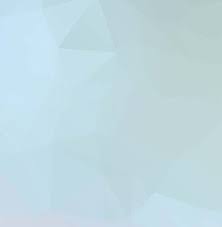 That’s us!
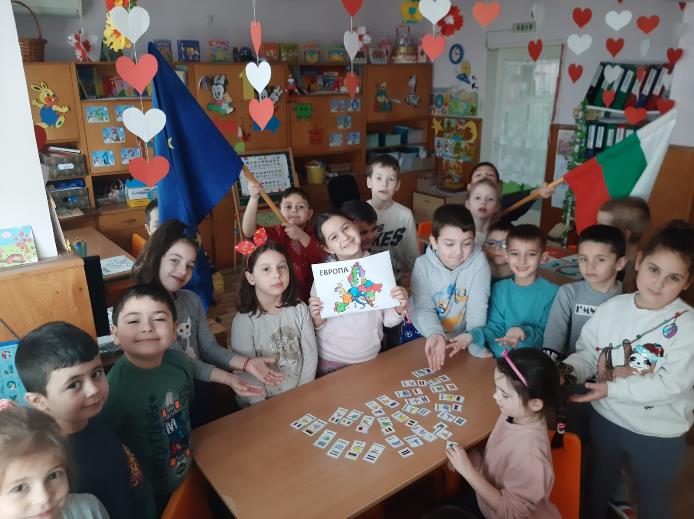 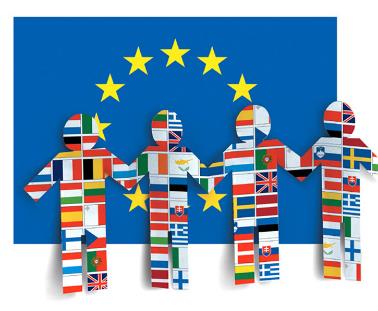 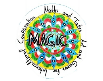 Made by Pedagogical Team of
 Kindergarten “Detski svyat”
Polski Trambesh